Анализ результатов  работы за год и планирование на 2017-2018 учебный год
процесса  7.3-1 «Проектирование основных образовательных программ бакалавриата, специалитета»
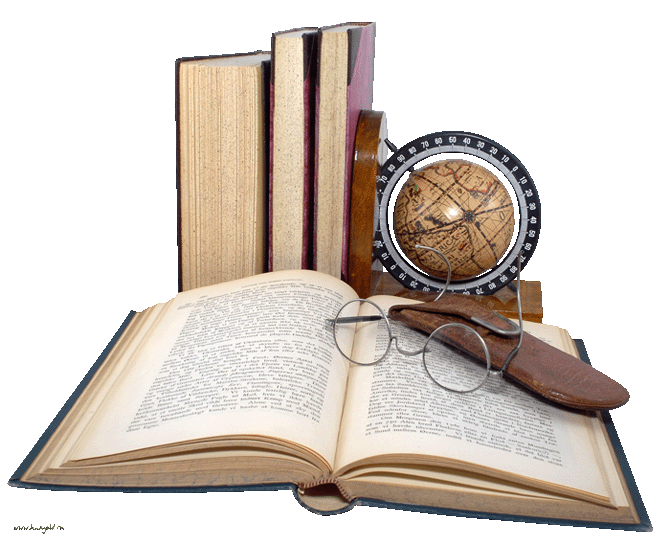 Федеральный закон  «Об образовании в Российской Федерации»
Статья 28:
 Образовательная организация должна обеспечить функционирование внутренней системы оценки 
качества образования

 Рособрнадзор с 2013 года изъял показатели 
«Внедрение СМК в вузе»
«Сертифицированная СМК» и т.д. 
из системы аккредитационных показателей
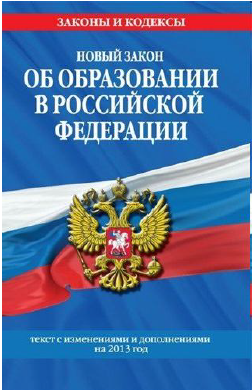 Система оценки качества подготовки выпускников. СУТЬ:
НАПРАВЛЕНИЯ   ОЦЕНИВАНИЯ   КАЧЕСТВА ПОДГОТОВКИ   ВЫПУСКНИКОВ
Планирование осуществляется  по подразделениям на основе результатов мониторинга деятельности подразделений в календарном году

Отчет по показателям мониторинга, в том числе по показателям качества ООП , заслушан на ученом совете университета    …….
УМУ и МКС проектирование рассматривают как работу в направлении гарантий качества ООП ВО
Проектирование ООП  -  осуществлялось в 2016 г и 2017 г как актуализация действующих  ООП,  в связи с внедрением профессиональных стандартов:
Методические рекомендации УМУ, анализ профстандартов МКС,  
Обсуждение  на УС факультетов и заседаниях МКС
Внесение изменений в цели ООП, ФОС
Содержание показателей по качеству ООП(группы показателей)
Кафедры 
Актуальность документов и материалов УМК (соответствие  действующим ФГОС ) 

Полнота УМК (РПД, темпланы, задания, учебно-методическое сопровождение, ФОС и т.п.)

Использование ЭОР
3.  Методическая работа (качество ООП)
95 % кафедр  (63 из 66) отчитались об актуальном  состоянии УМК
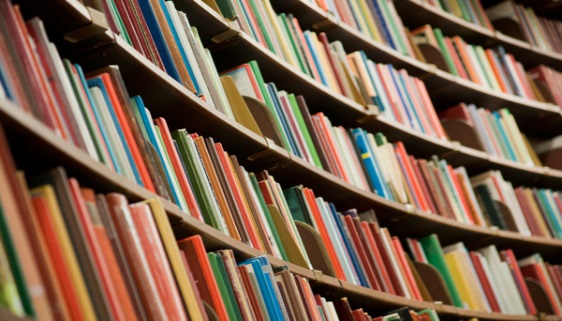 ПЛАНИРОВАНИЕ  на 2018 год  по улучшению качества подготовки в том числе - качества ООП ВО
Центральный методический совет от 27 сентября 2017 года определил основные направления учебно-методической работы вуза на очередной год  (презентация доклада на учебном портале  EDUCA, сайт УМУ, решение дополнительно размещено на сайте «администрация» – раздел «решения ЦМС»)  
УМУ  на совещании деканов 14 сентября 2017 года  предложило направления  работы для МКС. Размещено на EDUCA – сайт  «Учебно-методическое управление»
Спасибо за внимание!
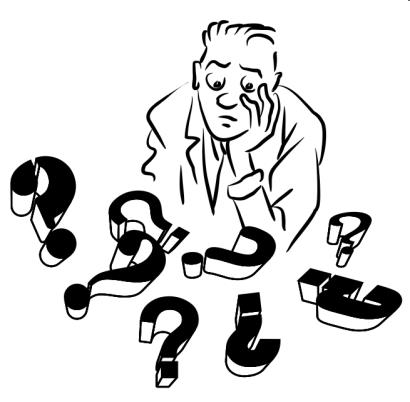